Drama & Theatre at
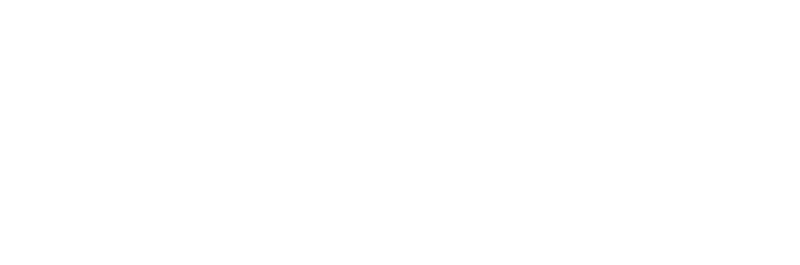 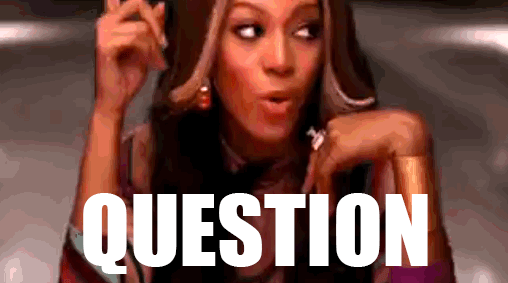 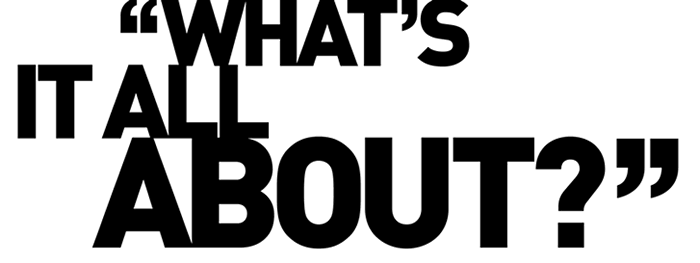 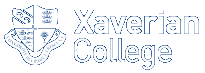 Mythbusters
Drama is NOT an ‘easy’ subject. It is an intellectual and physical discipline.
There is written work in Drama.
Employers and universities see Drama as a valued subject and qualification – including Russell Groups.
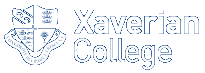 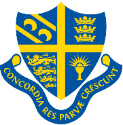 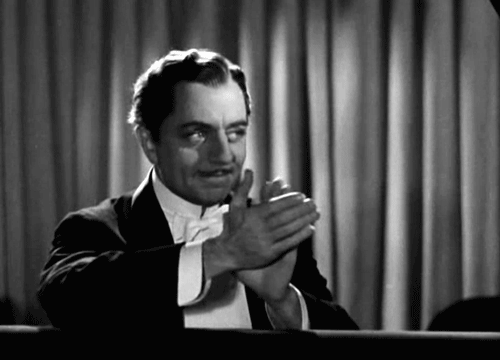 100% PASS RATE. 100% ACHIEVEMENT.100% RETENTION
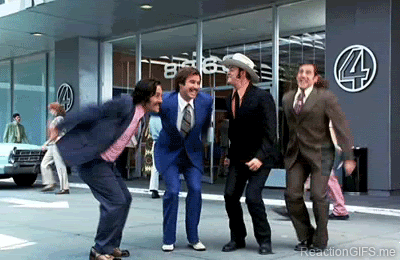 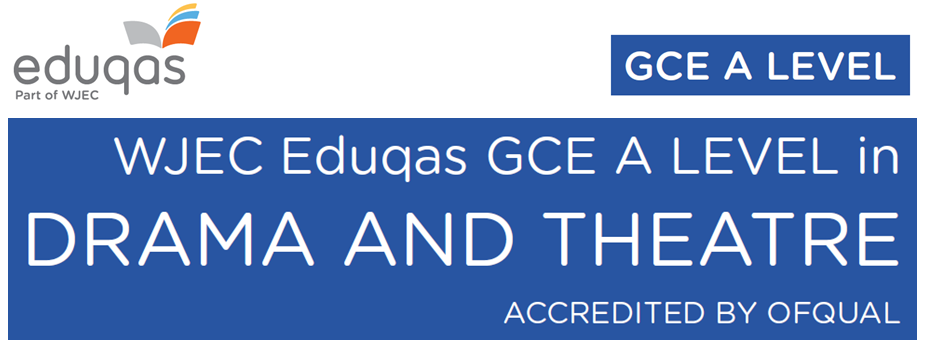 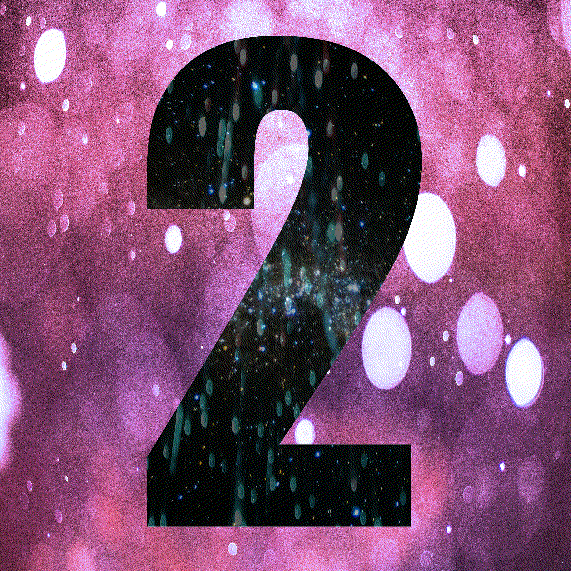 YEAR  COURSE
Course Information
OVER THE 2 YEARS
20%
40%
40%
THEATRE
WORKSHOP
TEXT IN ACTION
TEXT IN PERFORMANCE
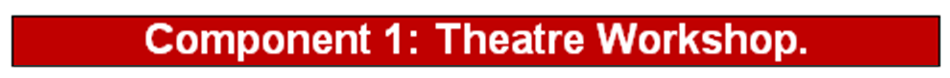 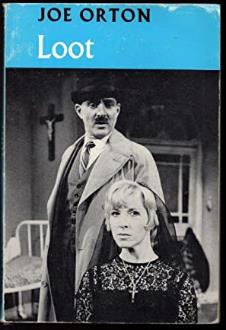 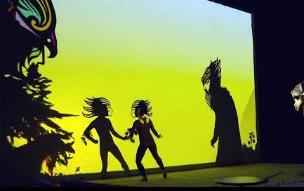 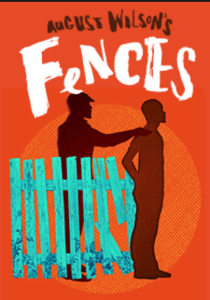 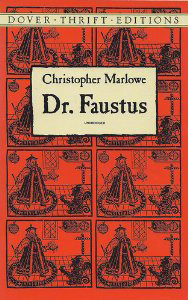 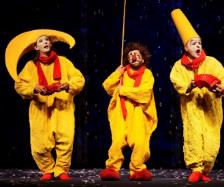 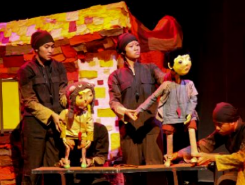 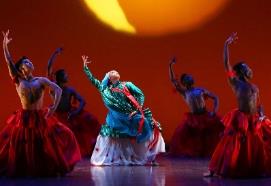 TAKE A PLAY
AND A THEATRE STYLE
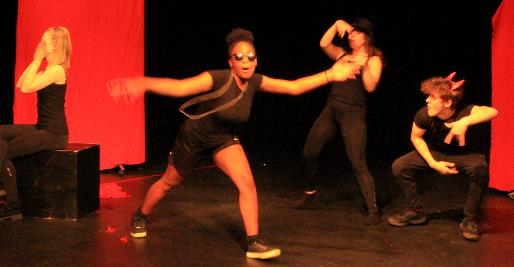 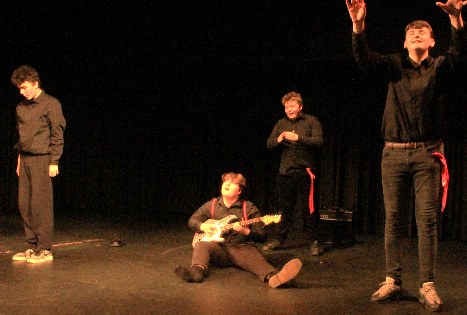 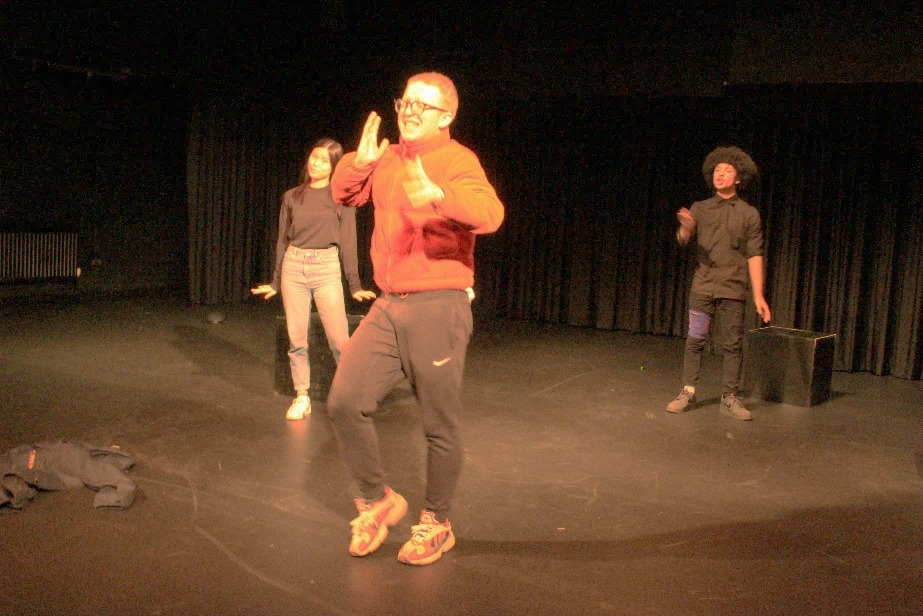 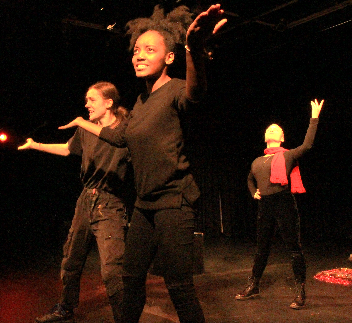 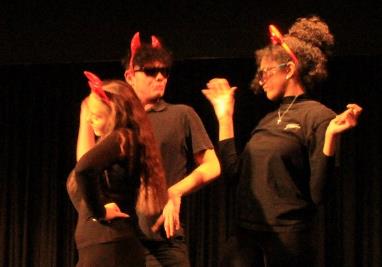 COMBINE TO MAKE SOMETHING NEW
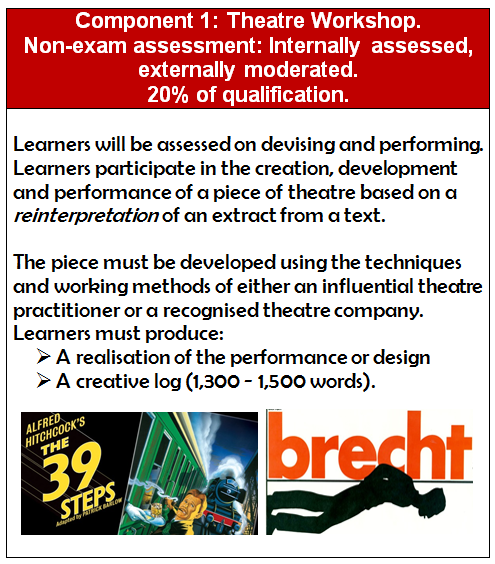 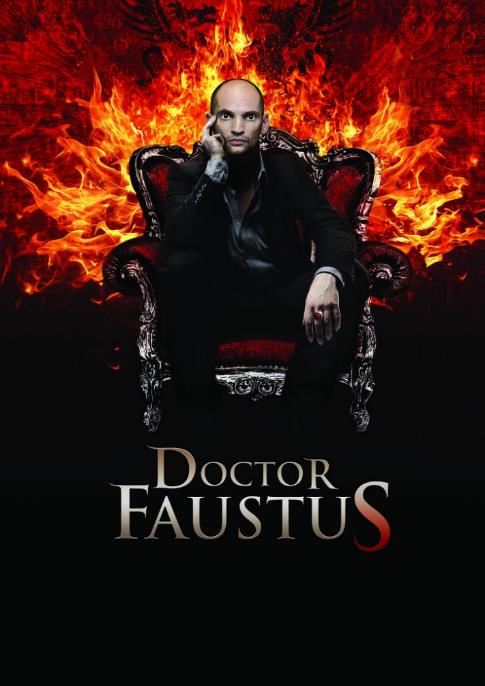 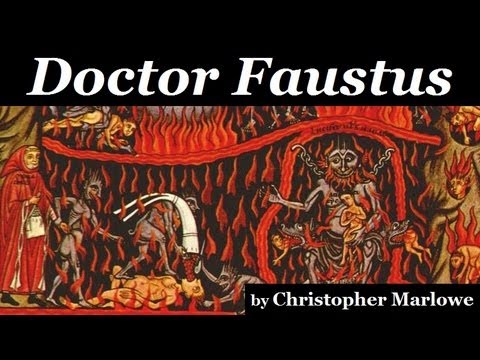 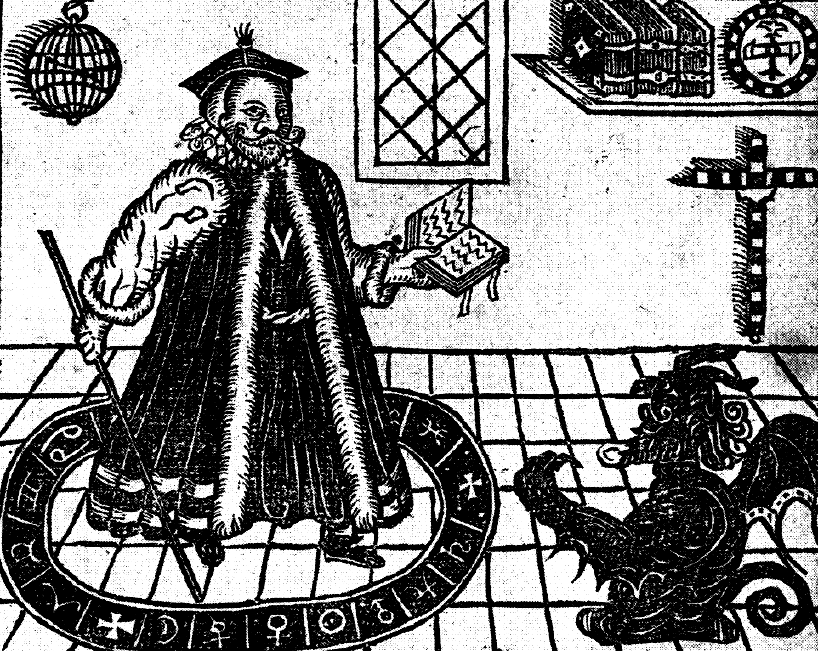 20%
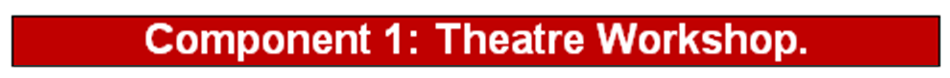 Our lower sixth students’ work from December 2019
Students created their own adaptation of Christopher Marlowe’s Doctor Faustus, performing it using directing techniques developed by Bertolt Brecht; incorporating Narration, Caricature, Comedy, Metatheatre, Distancing Effect, Montage, Dance, Song, Poetry, Social Commentary.
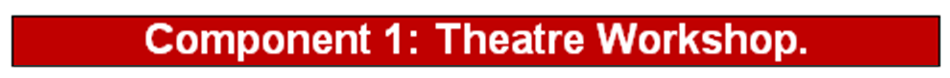 Our lower sixth students’ work from December 2019
Read more about the playwrights we have studied for this Component, and the director whose work we explore in class
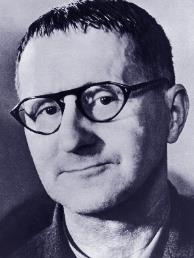 Poet, Playwright and Influential Theatre Director Bertolt Brecht
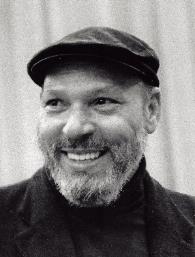 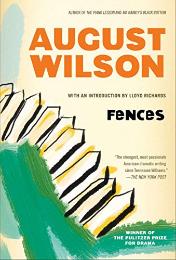 August Wilson, writer of 'Fences'
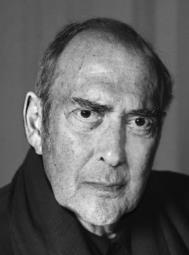 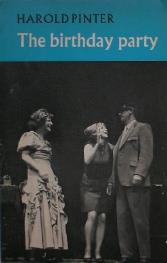 Harold Pinter, writer of 'The Birthday Party'
Students created their own adaptation of Christopher Marlowe’s Doctor Faustus, performing it using directing techniques developed by Bertolt Brecht; incorporating Narration, Caricature, Comedy, Metatheatre, Distancing Effect, Montage, Dance, Song, Poetry, Social Commentary.
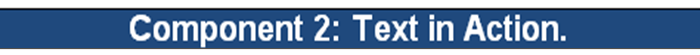 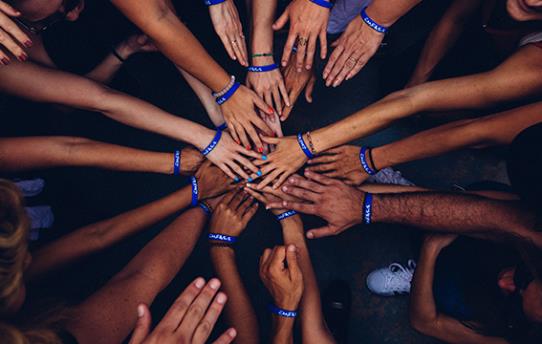 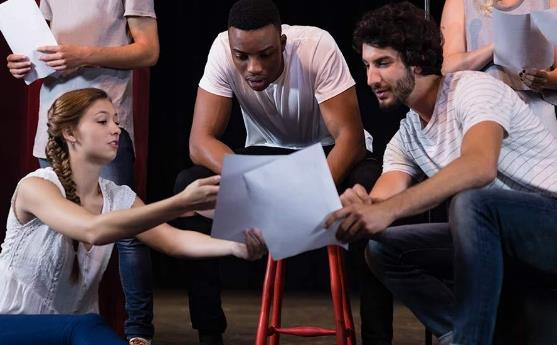 AND DEVISE A SHOW
PERFORM A SCRIPT
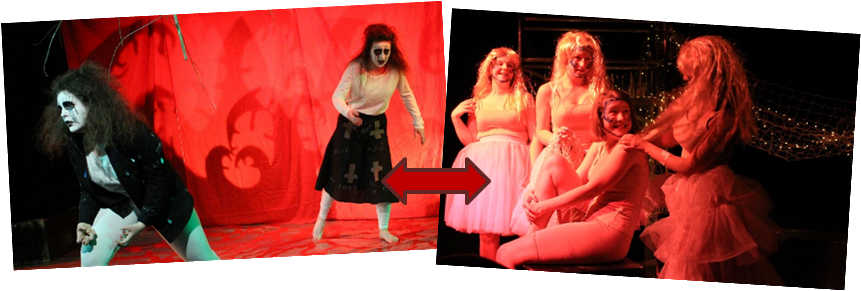 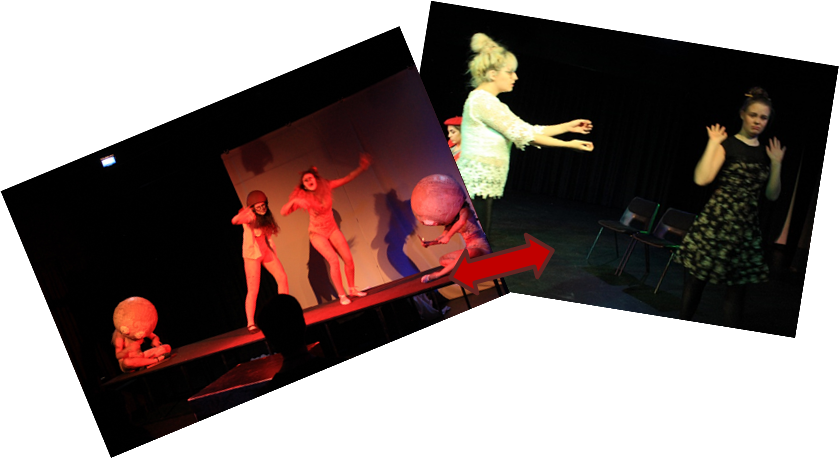 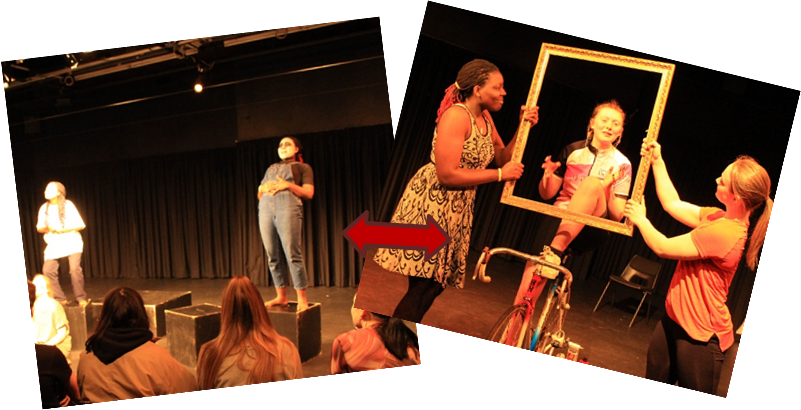 CREATE A CONTRAST
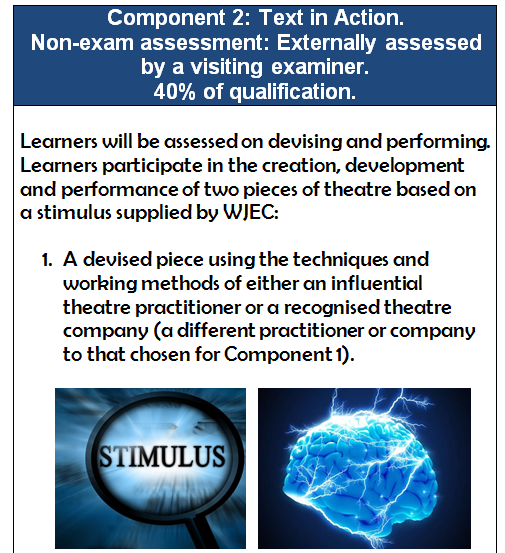 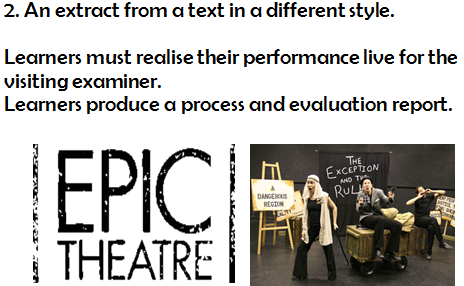 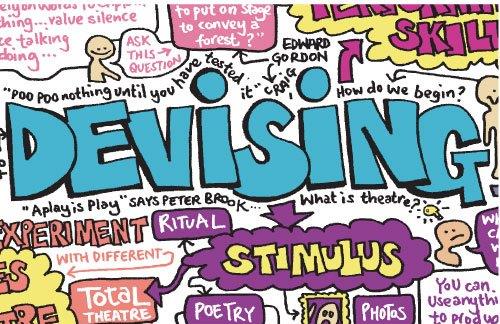 TEXT IN ACTION: 40%
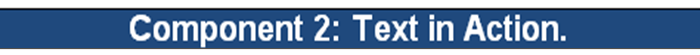 Our upper sixth students’ work from February 2020
Students developed two contrasting performances by using an extract from the German expressionist play “Woyzeck” and writing their own short piece inspired by the image “Seriti” by South African artist Tsoku Maela. These two pieces were developed using a range of theatre styles and inspirations; Berkoff, Artaud, Kneehigh, Rashdash, Frantic Assembly, Splendid Productions.
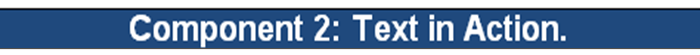 Our upper sixth students’ work from February 2020
Read more about the theatre makers, past and current that our students have taken inspiration from for this year’s Component 2 assessment.
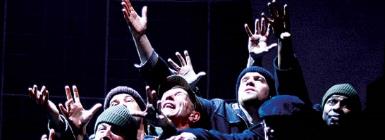 Pioneer of Total Theatre, Steven Berkoff
Creator of Theatre of Cruelty, Antonin Artaud
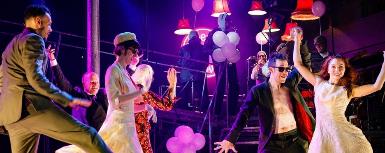 Irrepressable makers of a Theatre of Humanity, Kneehigh
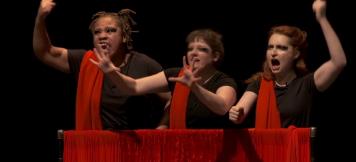 Punchy and powerful Physical Theatre makers, Rashdash
Developers of an inventive Epic Theatre, Splendid Productions
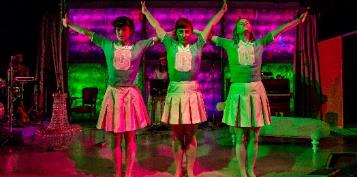 Choreographers of intense and surreal Dance Theatre, Gecko
Students developed two contrasting performances by using an extract from the German expressionist play “Woyzeck” and writing their own short piece inspired by the image “Seriti” by South African artist Tsoku Maela. These two pieces were developed using a range of theatre styles and inspirations; Berkoff, Artaud, Kneehigh, Rashdash, Frantic Assembly, Splendid Productions.
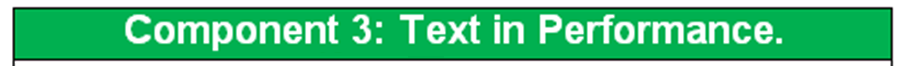 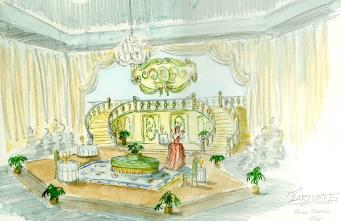 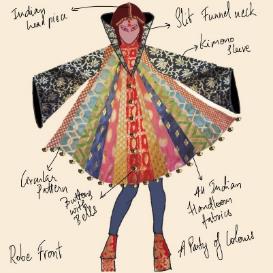 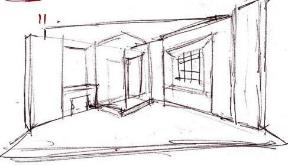 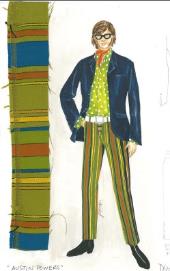 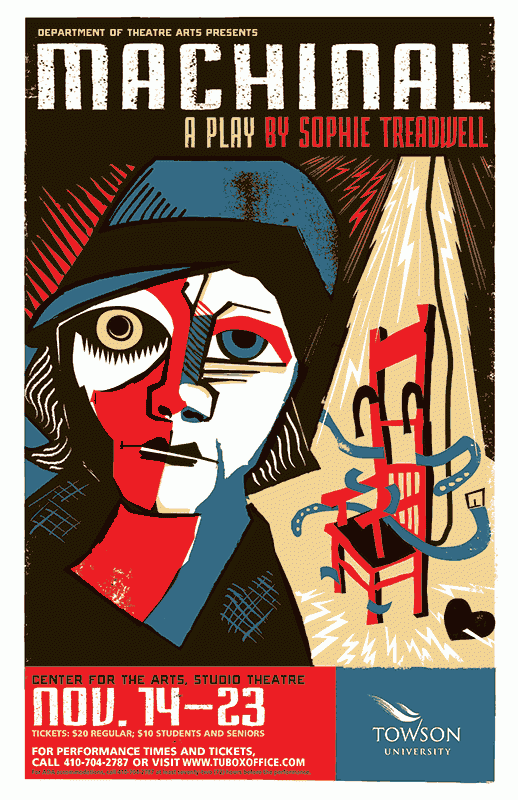 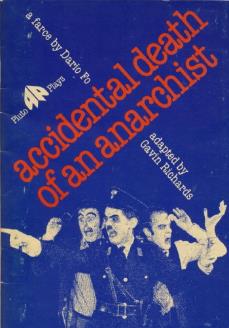 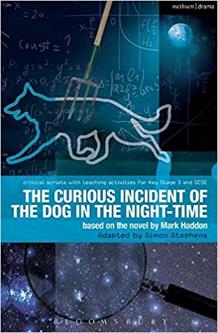 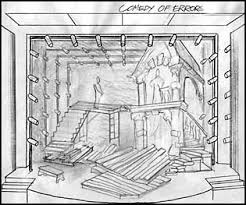 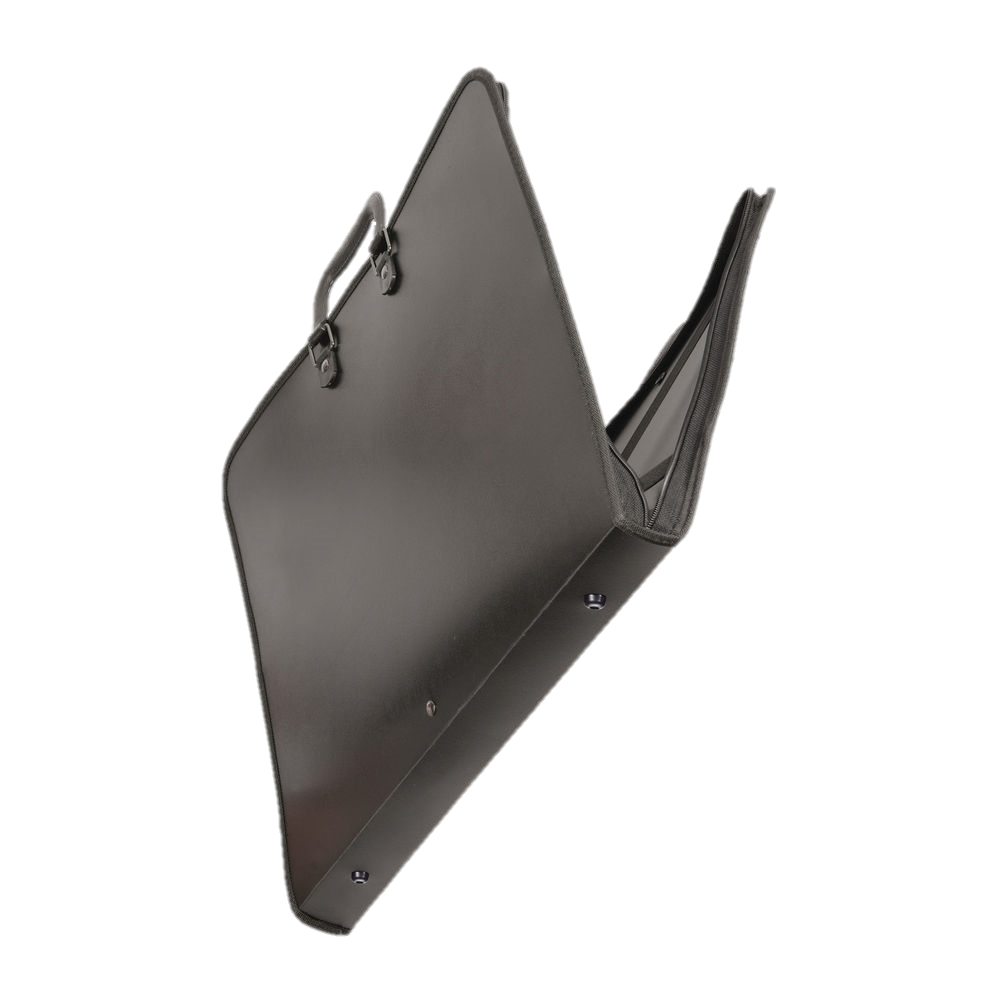 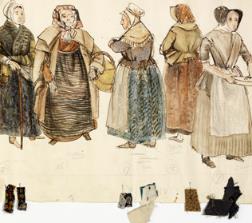 STUDY THREE DIFFERENT PLAYS
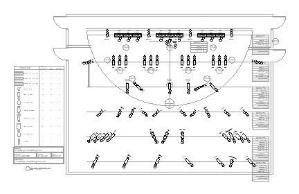 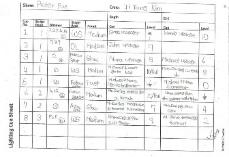 CREATE A DESIGN PORTFOLIO
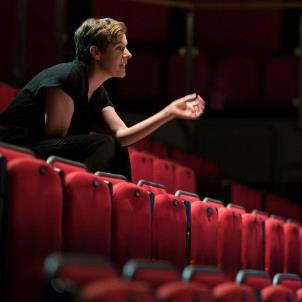 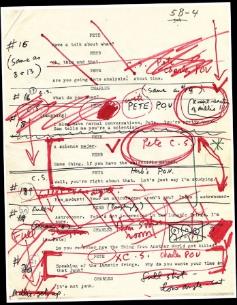 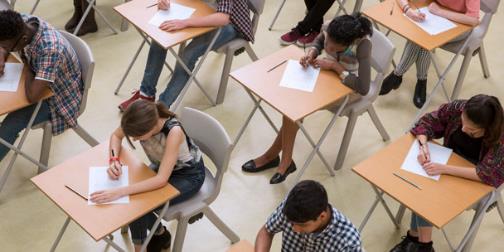 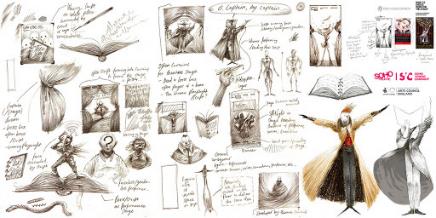 CREATE PRODUCTION 
PROPOSALS
WRITE IT UP IN AN EXAM
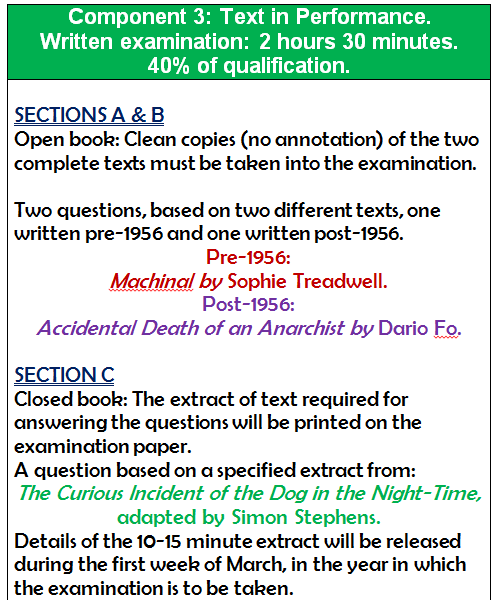 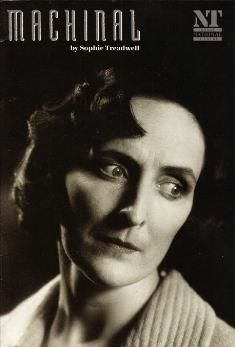 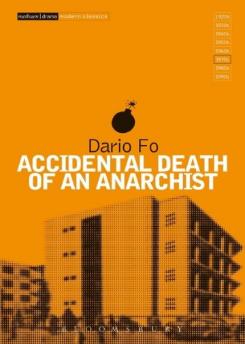 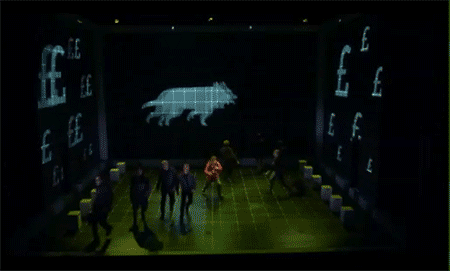 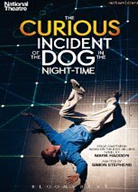 40%
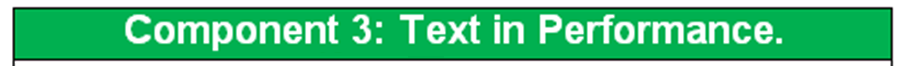 Read more about the plays the exam board set for the written exam, and the Playwrights that wrote them.
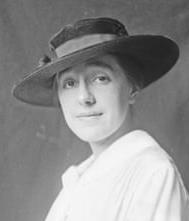 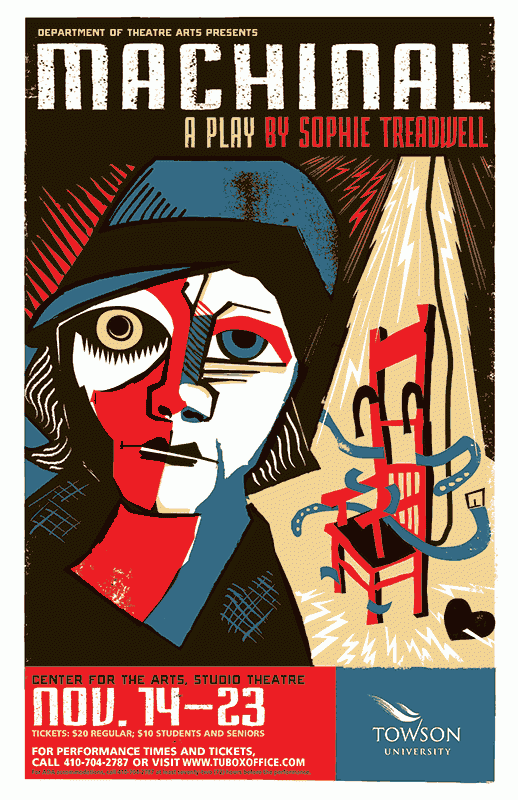 Sophie Treadwell, journalist, suffragette and author of expressionist crime drama 'Machinal'
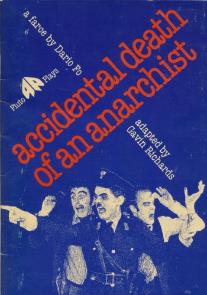 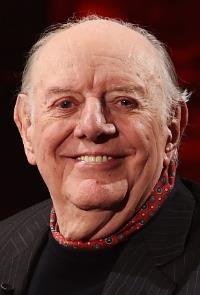 Dario Fo, Italian political activist, clown, national hero and writer of hard-hitting true farce 'Accidental Death of an Anarchist'
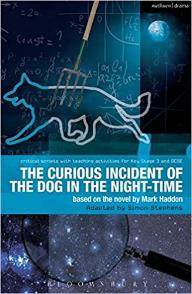 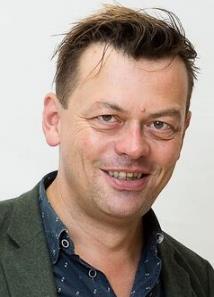 Stockport-born-and-bred Simon Stephens, adapter of Mark Haddon's betselling novel 'The Curious Incident of the Dog in the Night-Time'
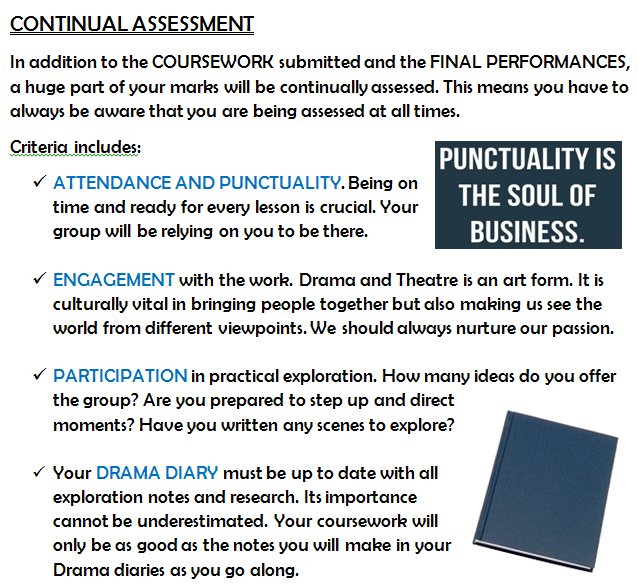 Experiencing live theatre is a vital part of being a Drama student. Going to see live theatre should be an ongoing experience, in and out of college. If not, it would be like a film studies student who never watched any films!
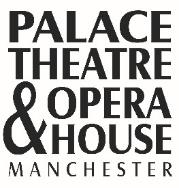 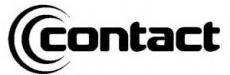 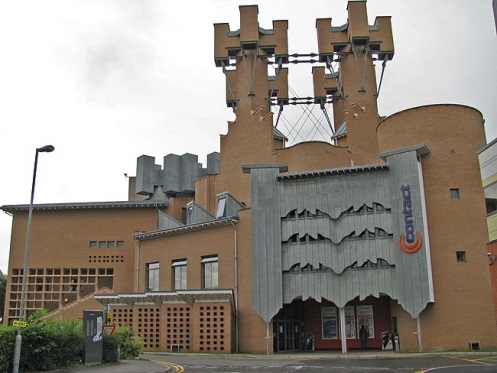 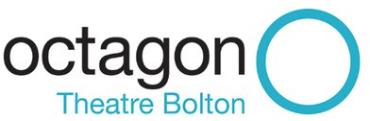 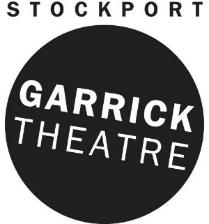 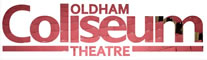 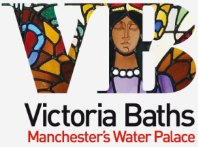 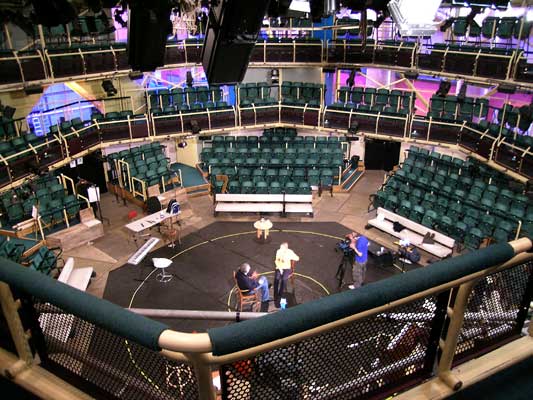 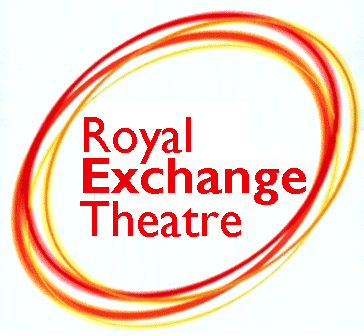 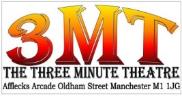 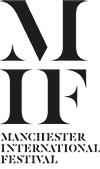 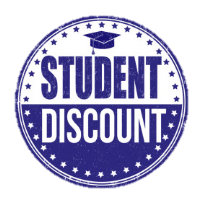 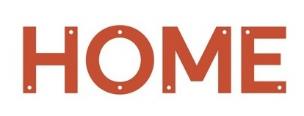 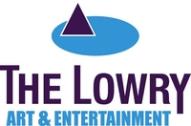 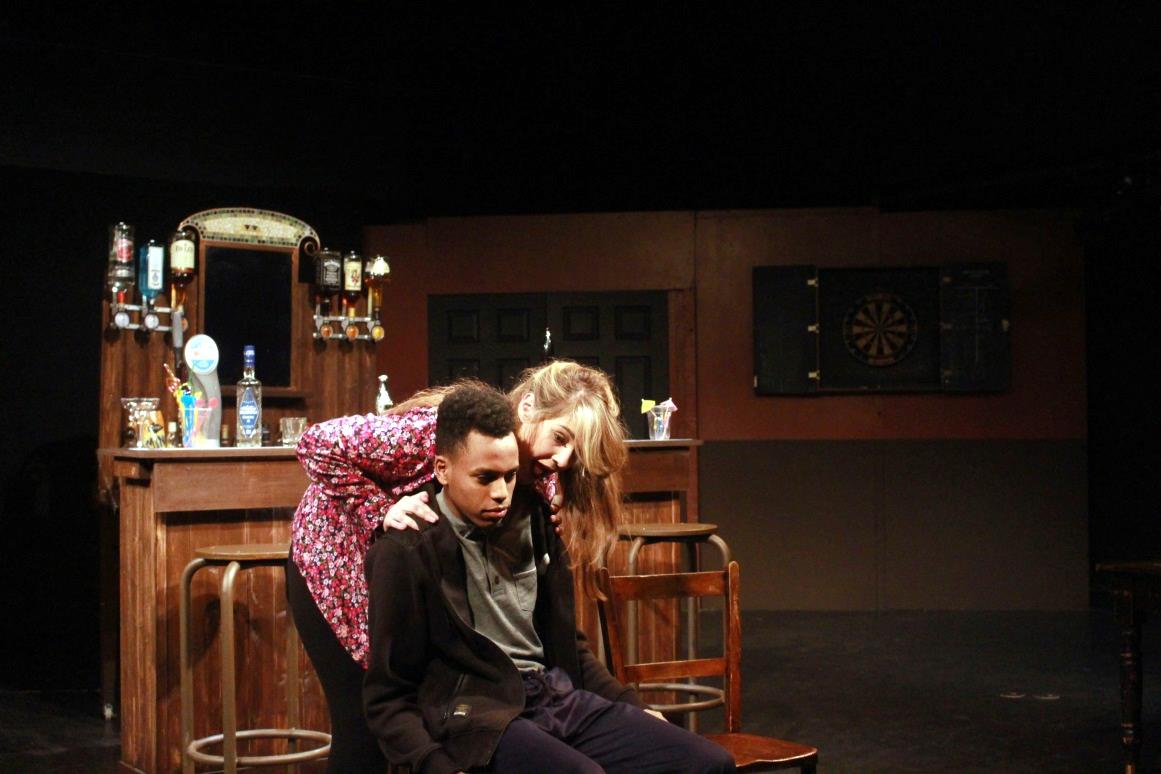 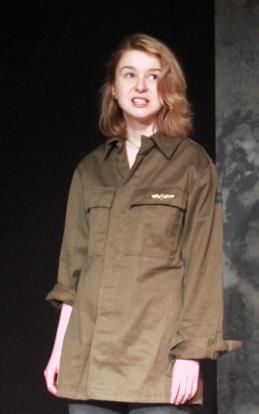 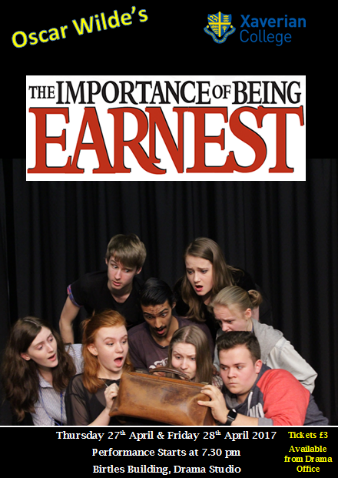 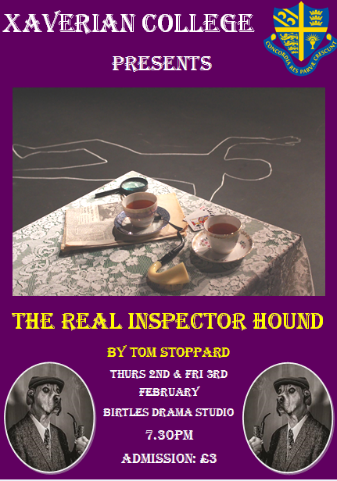 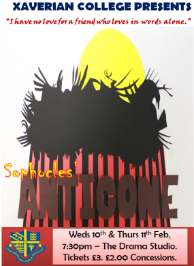 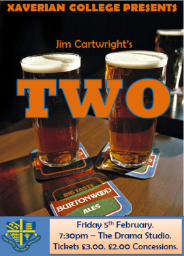 EXTRA CURRICULAR
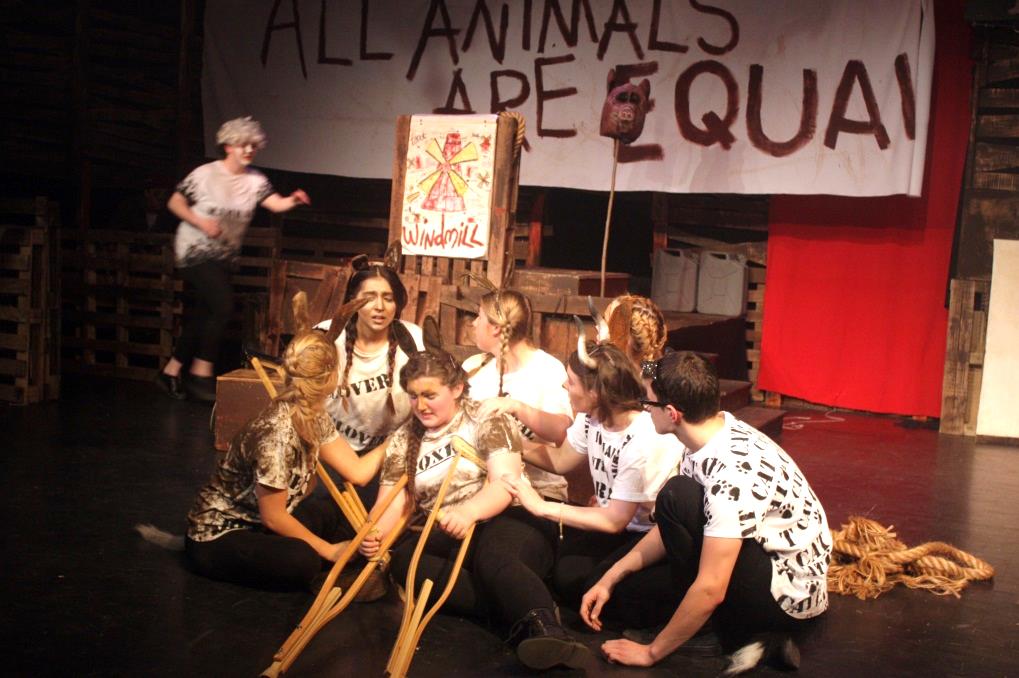 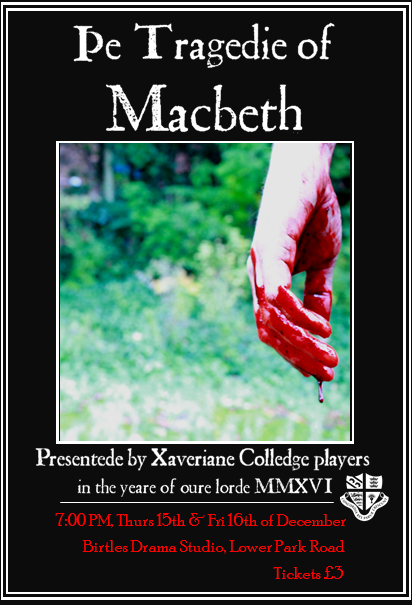 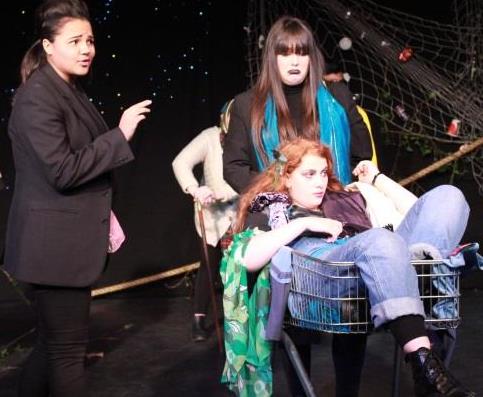 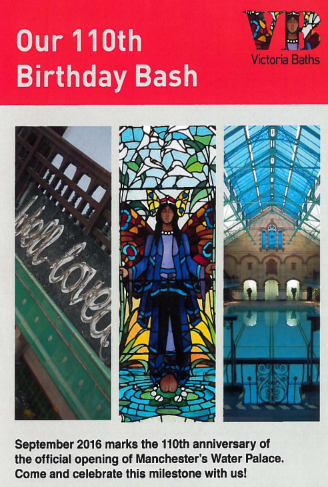 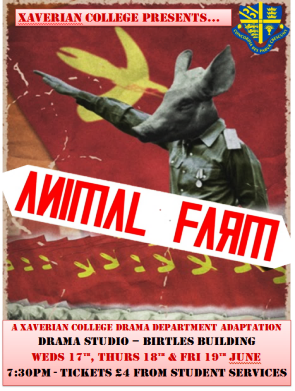 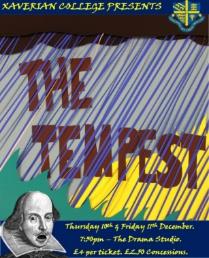 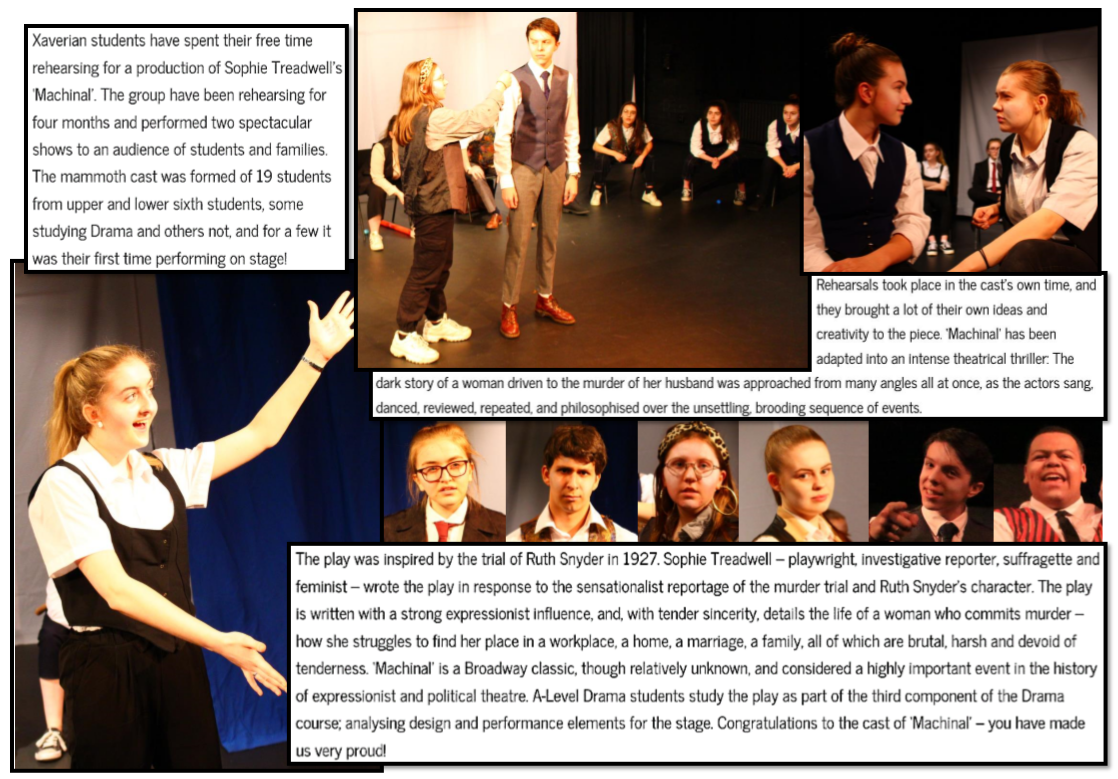 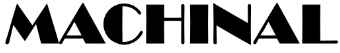 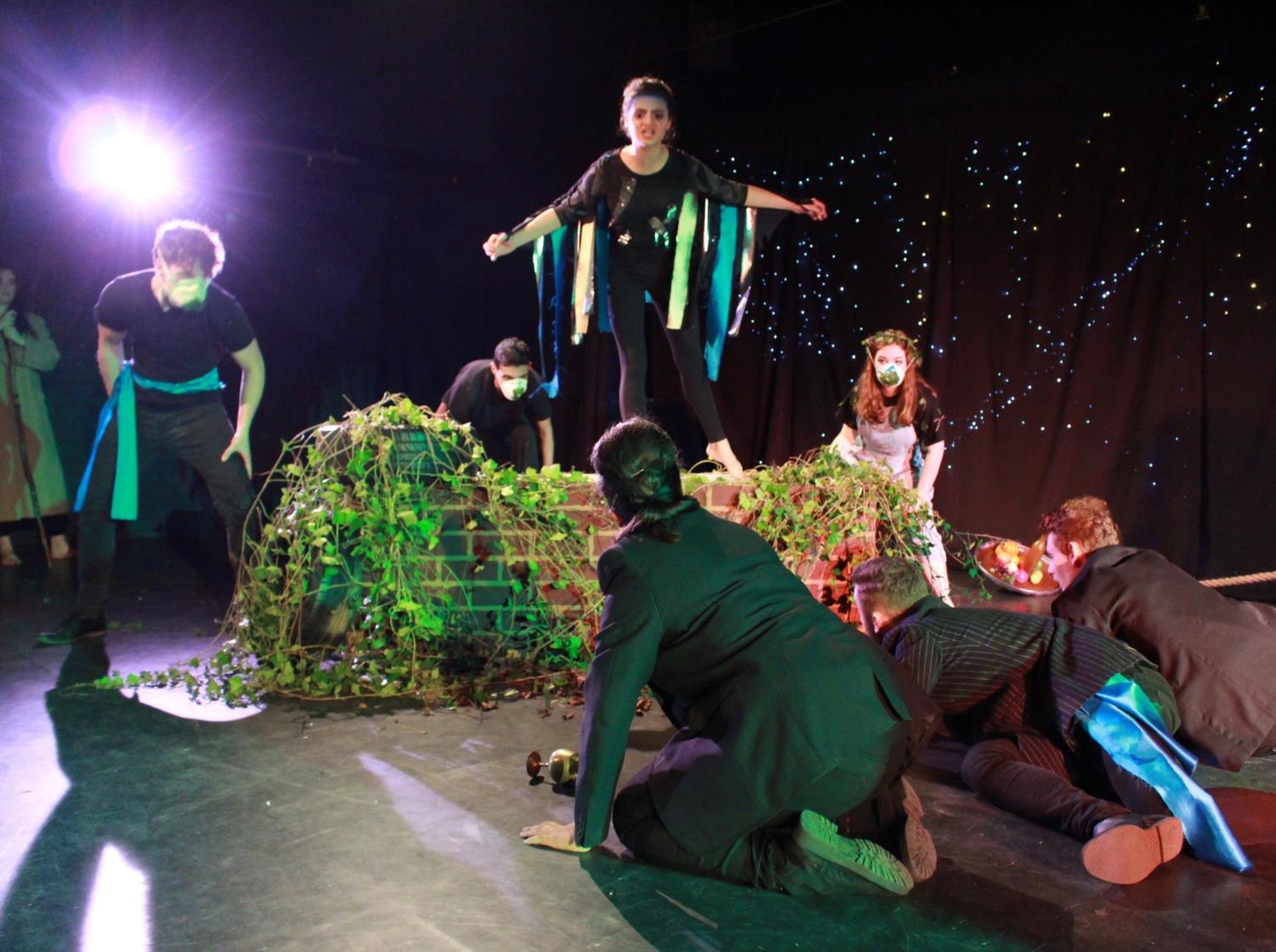 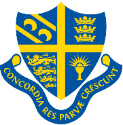 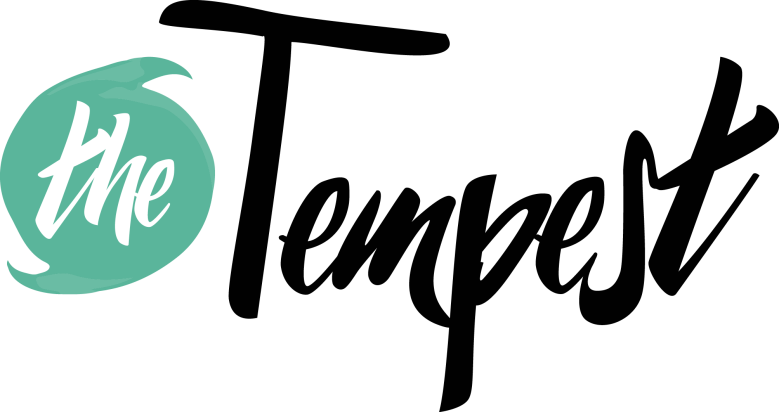 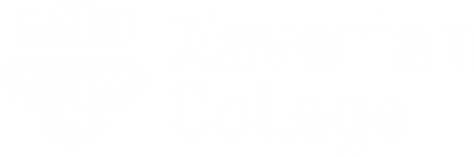 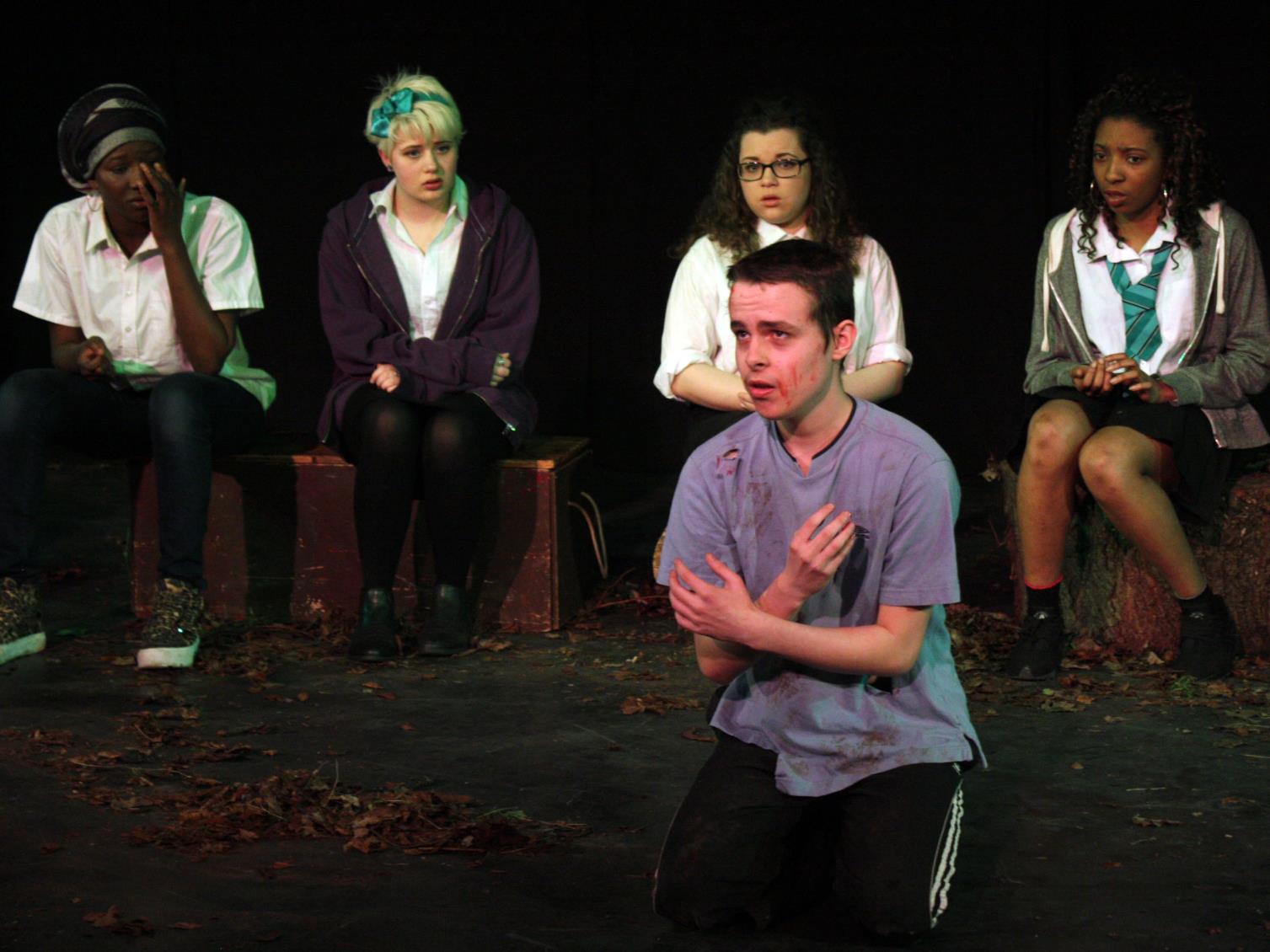 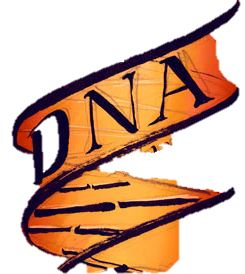 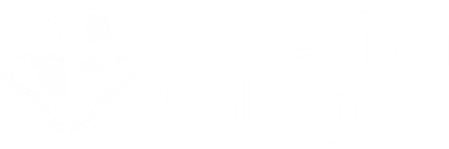 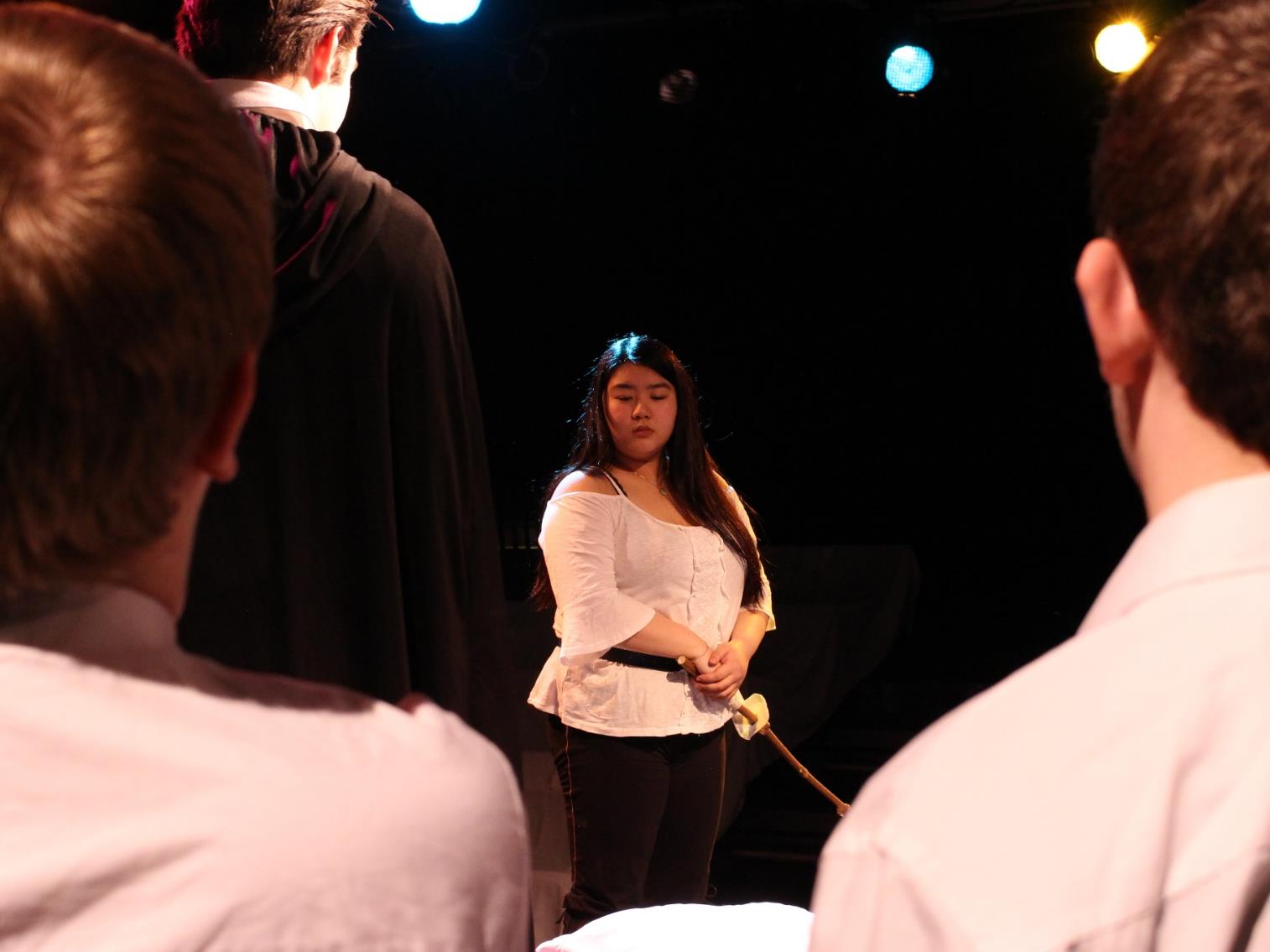 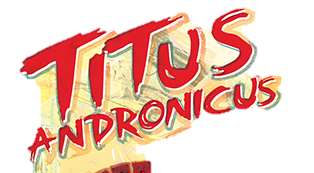 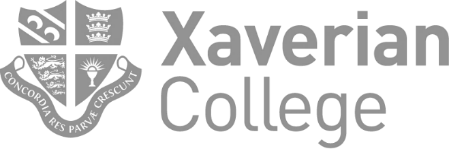 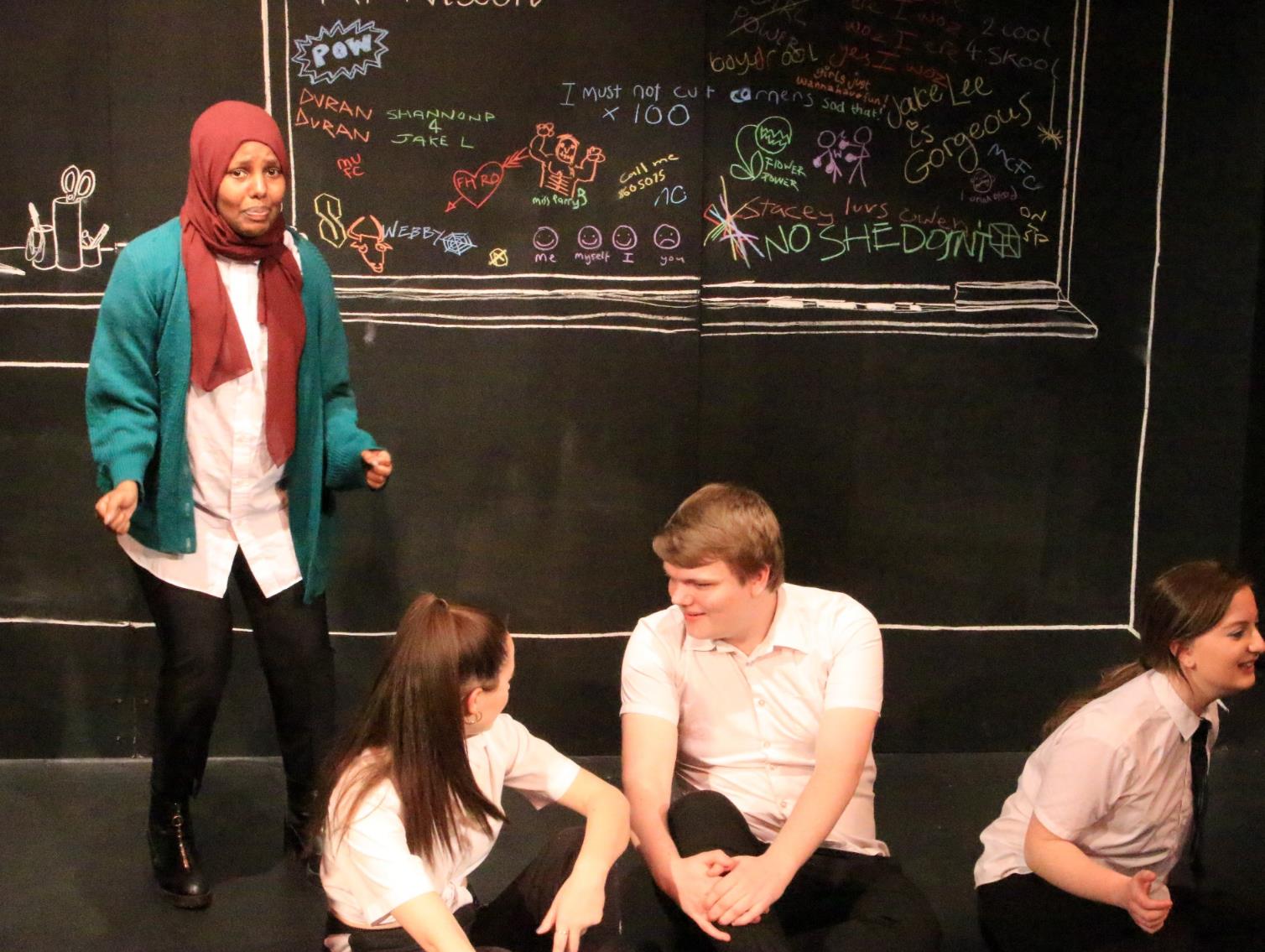 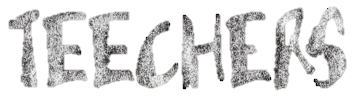 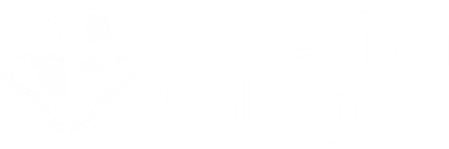 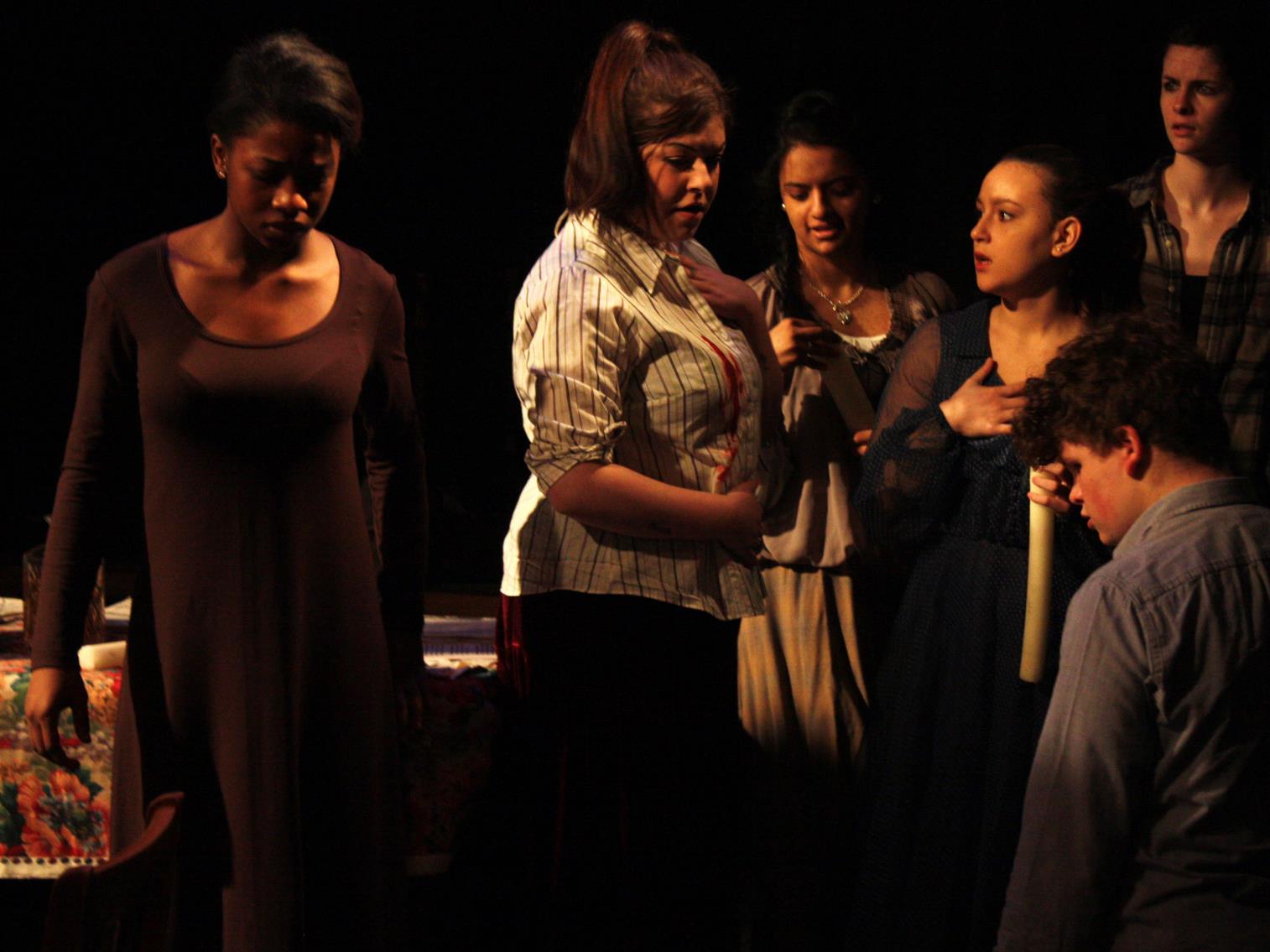 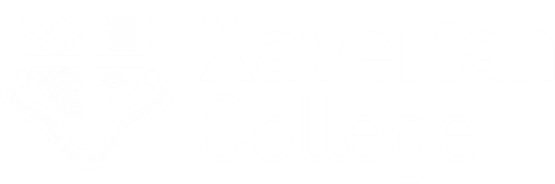 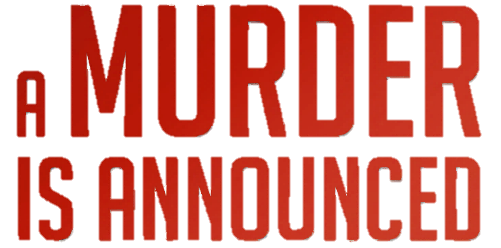 PLEASE SEE OUR COURSE VIDEO AND GUIDE FOR MORE DETAILS.
If you have any questions, please email:
drama@xaverian.ac.uk